Civics
End of Course exam Prep
Benchmark SS.7.C.1.1
Recognize how Enlightenment ideas including Montesquieu’s view of separation of powers and John Locke’s theories related to natural law and how Locke’s social contract influenced the Founding Fathers.
Benchmark SS.7.C.1.1
Sample Question.

The statements below are from the 1776 Virginia Declaration of Rights. 

1) 	That in all capital or criminal prosecutions a man hath a right to demand evidence in his favor, and to a speedy trial by an impartial jury . . . 
2) 	That the legislative, executive, and judiciary department shall be separate and distinct . . . 
3) 	That the freedom of the press is one of the great bulwarks of liberty, and can never be restrained . . . 
4) 	That a well regulated militia, composed of the body of the people, trained  to arms, is the proper, natural, and safe defense of a free state . . . 

Which statement reflects the Enlightenment ideas of government as expressed by Montesquieu?
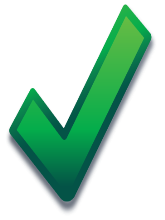 [Speaker Notes: Answer is Number 2.]
Benchmark SS.7.C.1.2
Trace the impact that the Magna Carta, English Bill of Rights, Mayflower Compact, and Thomas Paine’s Common Sense had on colonists’ views of government.
Benchmark SS.7.C.1.2
The diagram below shows that the colonists formed some of their political views from some historical documents. 
-----


Which phrase completes the diagram? 

A. Separation of powers 
B. Economic freedom 
C. Self-government 
D. Individual rights
Magna Carta
Limited monarchy
Mayflower  Compact
?
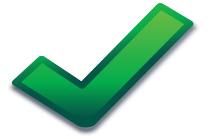 [Speaker Notes: Answer is C]
Benchmark SS.7.C.1.3
Describe how English policies and responses to colonial concerns led to the writing of the Declaration of Independence.
Benchmark SS.7.C.1.3
The diagram below describes a cause that led to the writing of the Declaration of Independence. 






Which action completes the diagram? 
A. Colonial agricultural trade increases. 
B. Colonial religious devotion increases. 
C. Colonial demand for political change increases. 
D. Colonial demand for military assistance increases.
British policies 
limit 
colonial rights.
?
British ignore 
colonial 
grievances.
Declaration 
of 
Independence 
is approved
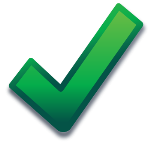 [Speaker Notes: Answer is C]
Benchmark SS.7.C.1.4
Analyze the ideas (natural rights, role of the government) and complaints set forth in the Declaration of Independence.
Benchmark SS.7.C.1.4
The passage below was written by Thomas Paine in his 1776 book, Common Sense.





Based on this passage, with which complaint against the king from the Declaration of Independence would Thomas Paine agree? 
A. persecuting immigrant groups 
B. taking away religious rights 
C. taking away political rights 
D. persecuting racial groups
The powers of governing . . . in the hands of the king . . . himself such an . . . 
enemy to liberty . . . is he . . . a proper person to say to these colonies, 
“YOU SHALL MAKE NO LAWS BUT WHAT I PLEASE.
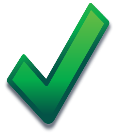 [Speaker Notes: Answer is C]
Benchmark SS.7.C.1.5
Identify how the weaknesses of the Articles of Confederation led to the writing of the Constitution. 
Sample Question
How did the U.S. Constitution solve a problem created by the Articles of Confederation? 
A. It avoided the issue of states’ rights. 
B. It allowed the states to elect representatives. 
C. It prevented the amendment of federal laws. 
D. It enabled the federal government to collect taxes.
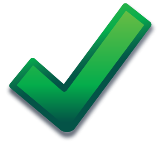 [Speaker Notes: Answer is D]
Benchmark SS.7.C.1.6
Interpret the intentions of the Preamble of the Constitution. 
Sample Question
In the Preamble to the U.S. Constitution, what is the meaning of the phrase “We the People”? 
A. The people express their will through political parties. 
B. The people express their will by directly creating laws. 
C. Government receives taxes from the people and exists to support them. 
D. Government receives its power from the people and exists to serve them.
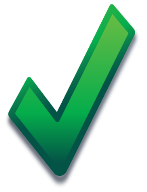 Benchmark SS.7.C.1.7
Describe how the Constitution limits the powers of government through separation of powers and checks and balances.
Benchmark SS.7.C.1.7
Sample Question.
The passage below is from Federalist No. 47, written by James Madison in 1788.







Based on this passage, which constitutional principle does Madison describe? 
A. separation of powers 
B. checks and balances 
C. popular sovereignty 
D. judicial review
. . . Montesquieu was guided . . . in saying “There can be no liberty where the legislative and executive powers are united in the same person, or body” . . . he did not mean that these departments ought to have . . . no CONTROL over, the acts of each other
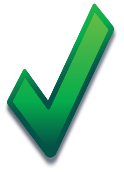 [Speaker Notes: Answer is B]
Benchmark SS.7.C.1.8
Explain the viewpoints of the Federalists and the Anti-Federalists regarding the ratification of the Constitution and inclusion of a bill of rights.
Sample Question.
Which statement supports the Anti-Federalists in the struggle over ratification of the U.S. Constitution? 

A. The Constitution should limit state government. 
B. The Constitution should protect fundamental rights. 
C. The Constitution should create a strong national government. 
D. The Constitution should prevent the election of amateur politicians.
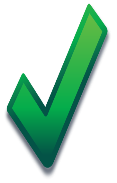 [Speaker Notes: Answer is B]
Benchmark SS.7.C.1.9
Define the rule of law and recognize its influence on the development of the American legal, political, and governmental systems.
Sample Question
Which characteristic serves as a long-term protection against tyranny and is a foundation of liberty in the United States? 
A. the commerce clause 
B. the elastic clause 
C. the right to trial 
D. the rule of law
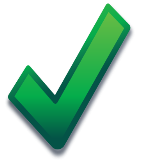 [Speaker Notes: Answer is D]
Benchmark SS.7.C.2.1
Define the term “citizen,” and identify legal means of becoming a U.S. citizen.
Benchmark SS.7.C.2.1
Read, write, 
and speak 
English
Sample Question









Which statement completes the diagram? 
A. Joining a Military Service 
B. Obtaining a Driver’s License 
C. Becoming a Naturalized Citizen 
D. Receiving a Social Security Card
Be of good moral
character
Possess basic 
knowledge 
of U.S. 
history and 
government
Eligibility Requirements for???
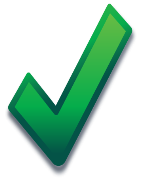 [Speaker Notes: Answer is C]
Benchmark SS.7.C.2.2
Evaluate the obligations citizens have to obey laws, pay taxes, defend the nation, and serve on juries. 

Sample Question
Why are citizens obligated to respond to such documents as Jury summons? 

A. to guarantee court hearings remain public 
B. to guarantee courts provide probable cause 
C. to protect the constitutional right to be tried by one’s peers 
D. to protect the constitutional right to confront one’s accuser
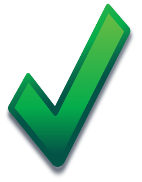 [Speaker Notes: Answer is C]
Benchmark SS.7.C.2.4
Evaluate rights contained in the Bill of Rights and other amendments to the Constitution. 
Sample Question
The statement below was made by Thomas Jefferson in a 1786 letter to John Jay.




Why should this freedom be guarded? 
A. to provide the news media with a guaranteed profit 
B. to keep the news media from controlling the political process 
C. to provide the government with an accurate information source 
D. to keep the government from becoming the primary information source
. . . our liberty, which cannot be guarded but by the freedom of the press . . .
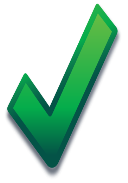 [Speaker Notes: Answer is D]
Benchmark SS.7.C.2.5
Distinguish how the Constitution safeguards and limits individual rights.
Benchmark SS.7.C.2.5
Sample Question. 
The passage below about government is from Federalist No. 51






How are the author’s views from this passage applied in the U.S. Constitution? 
A. The U.S. Constitution limits the rights of the people. 
B. The U.S. Constitution limits the power of the federal government. 
C. The U.S. Constitution requires the states to provide for the common defense. 
D. The U.S. Constitution requires the government to promote the general welfare.
If men were angels, no government would be necessary. If angels were to govern 
men, neither external nor internal controls on government would be necessary. . . . 
the great difficulty lies in this: you must first enable the government to control 
the governed; and in the next place oblige it to control itself.
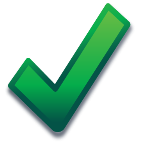 [Speaker Notes: Answer is B]
Benchmark SS.7.C.2.8
Identify America’s current political parties, and illustrate their ideas about government

Sample Question
In the modern political system, which issue represents a basic disagreement between Republicans and Democrats? 
A. the responsibilities of government 
B. the frequency of national elections 
C. the legality of the U.S. Constitution 
D. the support for the U.S. military soldier
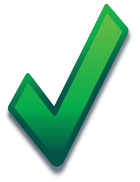 [Speaker Notes: Answer is A]
Benchmark SS.7.C.2.9
Evaluate candidates for political office by analyzing their qualifications, experience, issue-based platforms, debates, and political ads.
Politics
Benchmark SS.7.C.2.9
The political campaign posters below are for two candidates running for mayor





According to the information on the posters, what is the reason Maria could be considered more qualified than Todd to be elected mayor?
A. her political policies 
B. her college education 
C. her campaign promises 
D. her experience working in government
VOTE MARIA SMITH FOR MAYOR

*College grad
*5 years city council member
*2 years city planning commission
*4 years school board president
VOTE TODD DAVIS FOR MAYOR

*College grad
*1 year little league coach 
*2 years boy scout assistant leader 
*volunteer firefighter
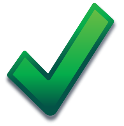 [Speaker Notes: Answer is D]
Benchmark SS.7.C.2.10
Examine the impact of media, individuals, and
interest groups on monitoring and influencing government.

Sample Question

Based on the government system in the United States, which individual activity is used to directly influence legislative decisions?
A. watching political debates on television
B. discussing political issues at work
C. collecting opinions for a yearbook
D. gathering signatures for a petition
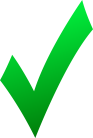 [Speaker Notes: Answer D]
Politics
Benchmark SS.7.C.2.11
Analyze media and political communications
(bias, symbolism, propaganda).
Benchmark SS.7.C.2.11
Sample Question
The poster below was created in 1917








Which type of communication is shown in this poster?
A. accurate
B. biased
C. informational
D. propagandized
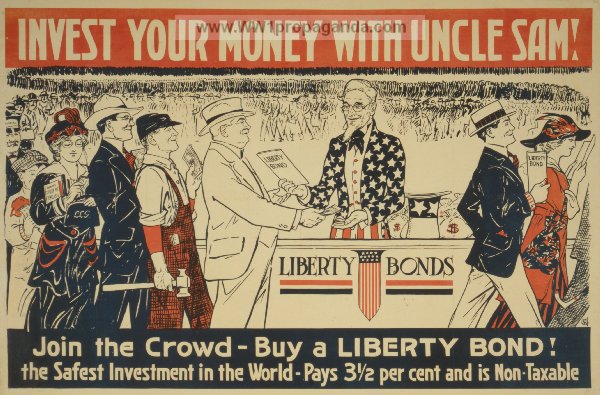 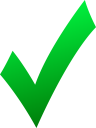 [Speaker Notes: Answer D]
Benchmark SS.7.C.2.12
Develop a plan to resolve a state or local problem by researching public policy alternatives, identifying appropriate government agencies to address the issue, and determining a course of action.
Benchmark SS.7.C.2.12
Sample Question
Luis owns a small store in the downtown business district. He learned that at the next monthly council meeting, the mayor will propose limiting the amount of time that people can park on the streets in the business district. Luis is afraid that if the city council approves the proposal, his business will suffer. Which of the following should be Luis’s final step in attempting to resolve this issue?

A. prepare a map of the available downtown parking spaces
B. present an alternative proposal at the next council meeting
C. call council members with concerns about the proposed policy
D. survey downtown businesses to determine their thoughts on the issue
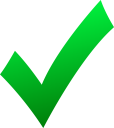 [Speaker Notes: Answer B]
Benchmark SS.7.C.2.13
Examine multiple perspectives on public and current issues.
Benchmark SS.7.C.2.13
Sample Question
Below are views for and against publicly funded elections.








Which conclusion can be drawn from these views?
A. Running an election campaign takes many taxpayers.
B. Campaigning for elected office requires many opinions.
C. Campaigning for elected office takes a large amount of time.
D. Running an election campaign requires a large sum of money.
Candidates would spend les time trying to raise money and spend more time talking about issues. Some people can afford to give more money to candidates, which gives their opinion an unfair advantage.
It is unfair to force taxpayers to pay for opinions they do not support. Voters should be able to express their opinions by giving candidates as much money as they want.
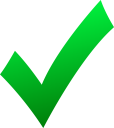 [Speaker Notes: Answer D]
Benchmark SS.7.C.3.1
Compare different forms of government (direct democracy, representative democracy, socialism, communism, monarchy, oligarchy, autocracy).
Sample Question 
What do an absolute monarchy and an autocracy have in common?
A. a single ruler
B. a written constitution
C. a national court system
D. a single legislative house
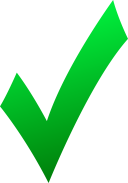 [Speaker Notes: Answer A]
Benchmark SS.7.C.3.2
Compare parliamentary, federal, confederal, and unitary systems of government
EOC Gov. Systems
Benchmark SS.7.C.3.2
Sample Question
The table below shows a comparison of two different systems of government




Which information completes the table?
A. power shared / power delegated
B. rule by a democracy / rule by a monarchy
C. role of government expanded / role of government limited
D. power divided among the branches / power held by one branch
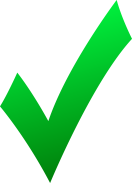 [Speaker Notes: Answer A]
Benchmark SS.7.C.3.3
Illustrate the structure and function (three branches of government established in Articles I, II, and III with corresponding powers) of government in the United States as established in the Constitution.
Benchmark SS.7.C.3.3
Sample Question 
The newspaper headline below describes an event in U.S. history





Which parts of the national government participated in the process described in the newspaper headline?
A. Senate and President
B. Supreme Court and President
C. House of Representatives and Senate
D. Supreme Court and House of Representatives
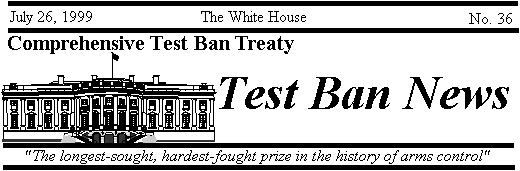 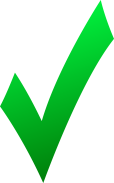 [Speaker Notes: Answer A]
Benchmark SS.7.C.3.4
Identify the relationship and division of powers between the federal government and state governments.
Sample Question

Which statement describes a similarity between the state and the federal governments under the U.S. Constitution?
A. Both levels of government allow for the election of judges.
B. Both levels of government have the power to ratify treaties.
C. Both levels of government allow for the collection of taxes.
D. Both levels of government have the power to appoint ambassadors.
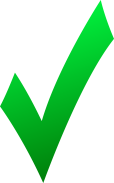 [Speaker Notes: Answer C]
Benchmark SS.7.C.3.5
Explain the constitutional amendment process.

 Sample Question 

Which is the last step in amending the U.S. Constitution?
A. The voters approve the amendment in a national election.
B. The president signs the amendment in a public ceremony.
C. Three-fourths of the state legislatures ratify the amendment.
D. Two-thirds of both houses of Congress ratify the amendment.
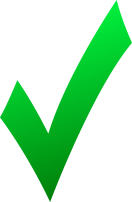 [Speaker Notes: Answer C]
Benchmark SS.7.C.3.6
Evaluate constitutional rights and their impact on individuals and society.

Sample Question 

What has been one long-term result of the constitutional protection of free speech?
A. fewer court cases involving minors
B. fewer laws limiting minority rights
C. a more accurate election
D. a more informed society
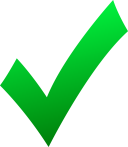 [Speaker Notes: Answer D]
Benchmark SS.7.C.3.7
Analyze the impact of the 13th, 14th, 15th, 19th, 24th, and 26th amendments on participation of minority groups in the American political process.
Benchmark SS.7.C.3.7
The newspaper below details an important step in amending the U.S. Constitution. 











How did the passage of this amendment to the U.S. Constitution impact the political process in the United States?
A. Women were allowed to contribute to political campaigns.
B. Women were allowed to hold citizenship rights.
C. Women were allowed to hold public offices.
D. Women were allowed to vote in national elections.
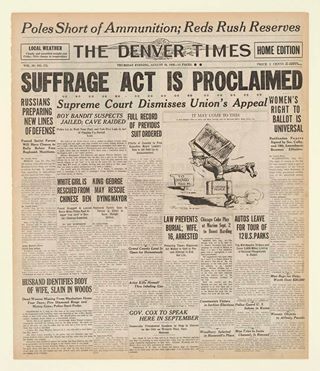 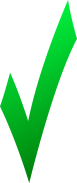 [Speaker Notes: Answer D]
Benchmark SS.7.C.3.8-3.9
SS.7.C.3.8 Analyze the structure, functions, and processes of the legislative, executive, and judicial branches.
SS.7.C.3.9 Illustrate the lawmaking process at the local, state, and federal levels.
Benchmark SS.7.C.3.8-3.9
Sample Question
The diagram below shows some of the steps involved in creating a Florida state law.





What is the next step in the lawmaking process?
A. The governor signs the bill into law.
B. The bill goes to the Senate for action.
C. The people vote on the bill in an election.
D. The bill goes to the Supreme Court for a hearing
Citizens write
to their
representative
about an idea
for a new law.
The
representative
introduces a
bill.
The House of
Representatives
approves the bill.
?
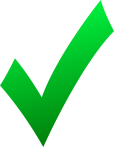 [Speaker Notes: Answer B]
Benchmark SS.7.C.3.10
Identify sources and types (civil, criminal, constitutional, military) of law.
Sample Question 

Which type of law is used to help solve disputes between people or organizations?
A. civil
B. constitutional
C. criminal
D. military
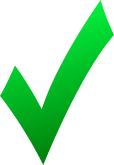 [Speaker Notes: Answer A]
Benchmark SS.7.C.3.11
Diagram the levels, functions, and powers of courts at the state and federal levels.

Also Assesses Benchmark SS.7.C.2.6 Simulate the trial process and the role of juries in the administration of justice.
Benchmark SS.7.C.3.11
Sample Question 
The diagram below provides details about the U.S. court system.







Which court completes the diagram?
A. Court of Veterans Appeals
B. Court of Appeals
C. Military Courts
D. Claims Courts
U.S.
District Court
U.S. 
?
U.S.
Supreme Court
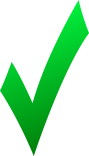 [Speaker Notes: Answer B]
Benchmark SS.7.C.3.12
Analyze the significance and outcomes of landmark Supreme Court cases including, but not limited to, Marbury v. Madison, Plessy v. Ferguson, Brown v. Board of Education, Gideon v. Wainwright, Miranda v. Arizona, In re Gault, Tinker v. Des Moines, Hazelwood v. Kuhlmeier, United States v. Nixon, and Bush v. Gore.
Sample Question 

What lessons did future U.S. leaders learn from the 1974 U.S. Supreme Court case United States v. Nixon?
A. The president is accountable for obeying the law.
B. The president is responsible for enforcing the law.
C. The president is not allowed to hold secret talks with foreign governments.
D. The president is not allowed to have private meetings with cabinet members.
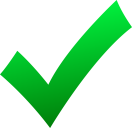 [Speaker Notes: Answer A]
Benchmark SS.7.C.3.13
Compare the constitutions of the United States and Florida.
Benchmark SS.7.C.3.13
Sample Question
The Venn diagram below compares some features of the U.S. and Florida constitutions.








Which feature completes the Venn diagram?
A. created property taxes
B. established a zoning board
C. required a balanced budget
D. guaranteed individual freedoms
U.S. Constitution 
• written in 1787
• established a
post office
• provided for the
coinage of money
Florida Constitution
• current constitution
ratified in 1968
• called for the election
of the cabinet
• made English the
official language
?
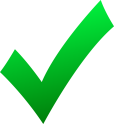 [Speaker Notes: Answer D]
Benchmark SS.7.C.3.14
Differentiate between local, state, and federal governments’ obligations and services.
Benchmark SS.7.C.3.14
Sample Question
The Venn diagram below shows some services provided by state and local governments.









Which service completes the Venn diagram?
A. regulating taxicabs
B. creating a police force
C. regulating savings banks
D. issuing driver licenses
State Government Services 
*Regulating building codes
*Regulating utilities
*Granting teacher certificates
?
Local Government Services
 *Providing fire protection
 *Enforcing zoning codes
 *Providing trash collection
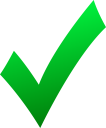 [Speaker Notes: Answer B]
Benchmark SS.7.C.4.1
Differentiate concepts related to U.S. domestic and foreign policy.
Sample Question 

Which action is an example of a foreign-policy decision?
A. Congress increased providing support to newly arrived immigrants.
B. The president requested a law to regulate pollution near international borders.
C. Congress raised educational standards to make students competitive in a global market.
D. The president signed an executive order restoring relations with a communist government.
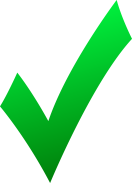 [Speaker Notes: Answer D]
Benchmark SS.7.C.4.2
Recognize government and citizen participation in international organizations.
Sample Question

The U.S. government is a member of which organization?

A. United Nations
B. European Union
C. World Wildlife Fund
D. International Red Cross
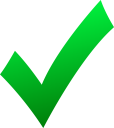 [Speaker Notes: Answer A]
Benchmark SS.7.C.4.3
Describe examples of how the United States has dealt with international conflicts.
Sample Question

A country with very strong economic ties to the United States is allowing human rights violations to take place. Based on U.S. foreign policy, which is an appropriate first response?

A. Initiate a trade ban.
B. Initiate public protests.
C. Initiate diplomatic talks.
D. Initiate a military operation.
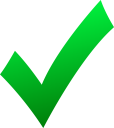 [Speaker Notes: Answer C]